Thứ năm, ngày 08 tháng 12 năm 2022
Tiếng Việt
Bài
26
Tiết 4
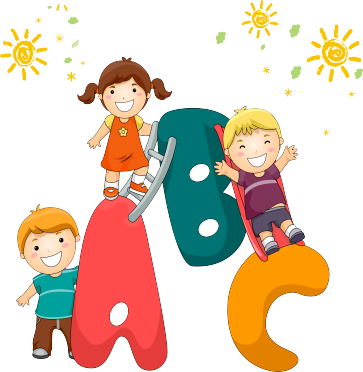 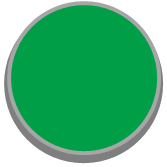 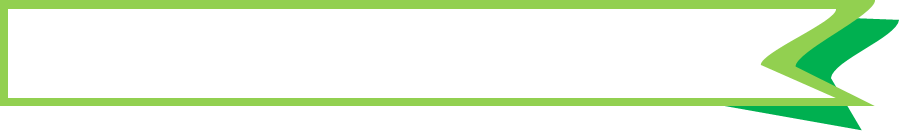 Em mang về yêu thương
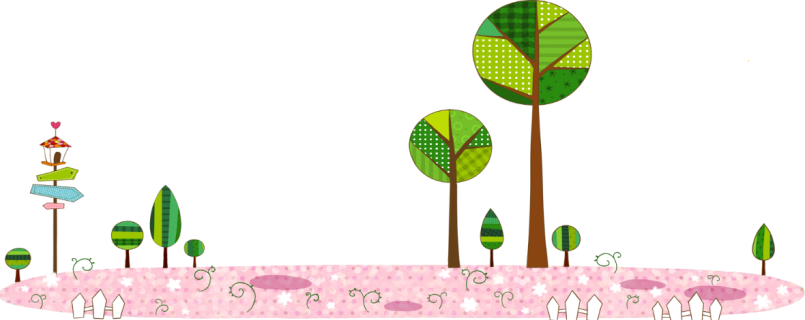 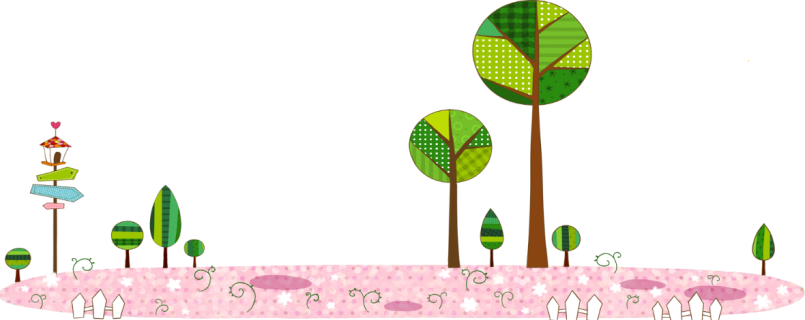 Thứ năm, ngày 08 tháng 12 năm 2022
Tiếng Việt
Bài:
Kiểm tra bài cũ:
Xếp các từ ngữ dưới đây vào nhóm thích hợp:
nhường bạn
hiền lành
giúp đỡ
chia sẻ
chăm chỉ
tươi vui
Từ ngữ chỉ hoạt động:
chia sẻ, nhường bạn, giúp đỡ.
Từ ngữ chỉ đặc điểm:
hiền lành, chăm chỉ, tươi vui.
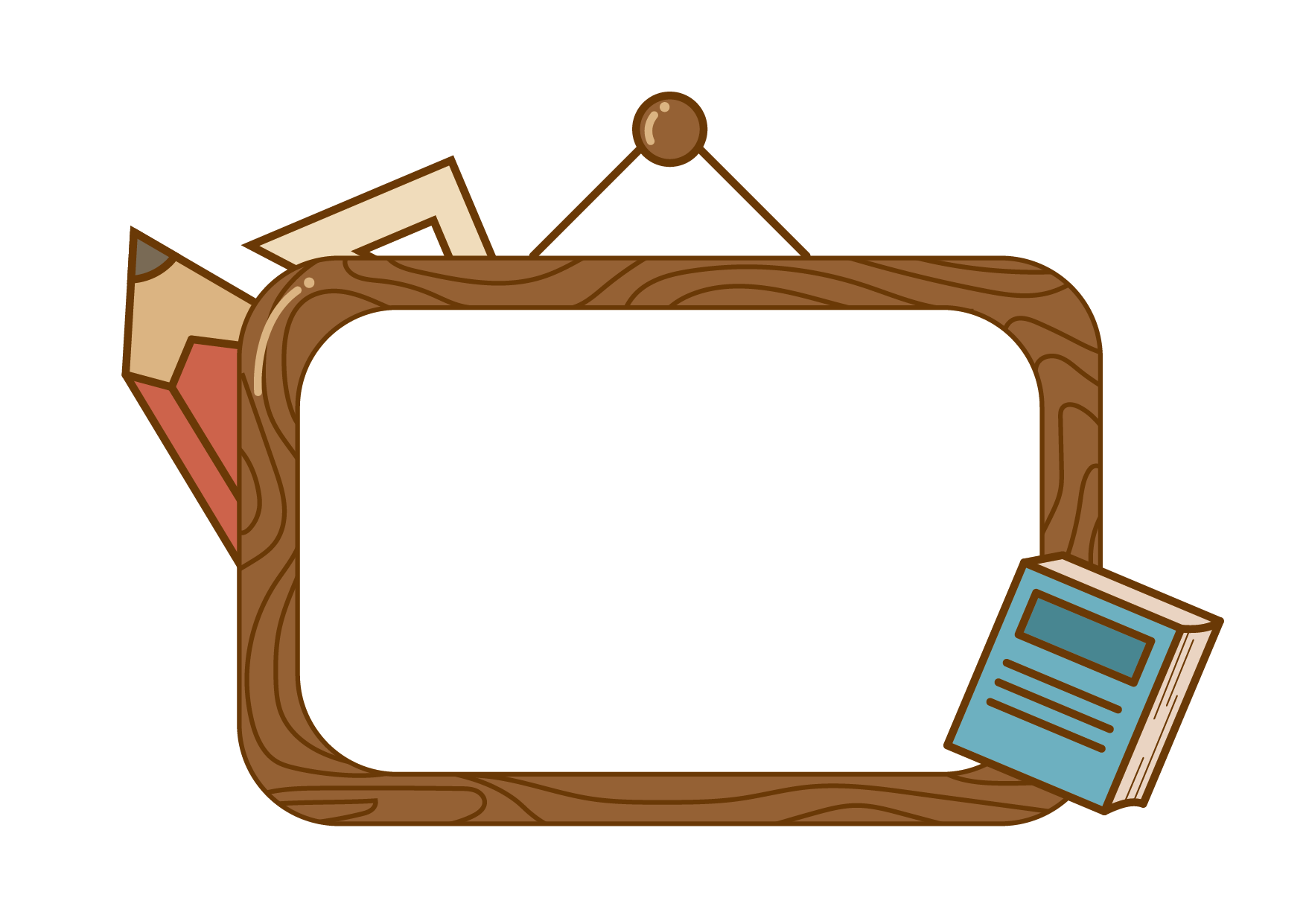 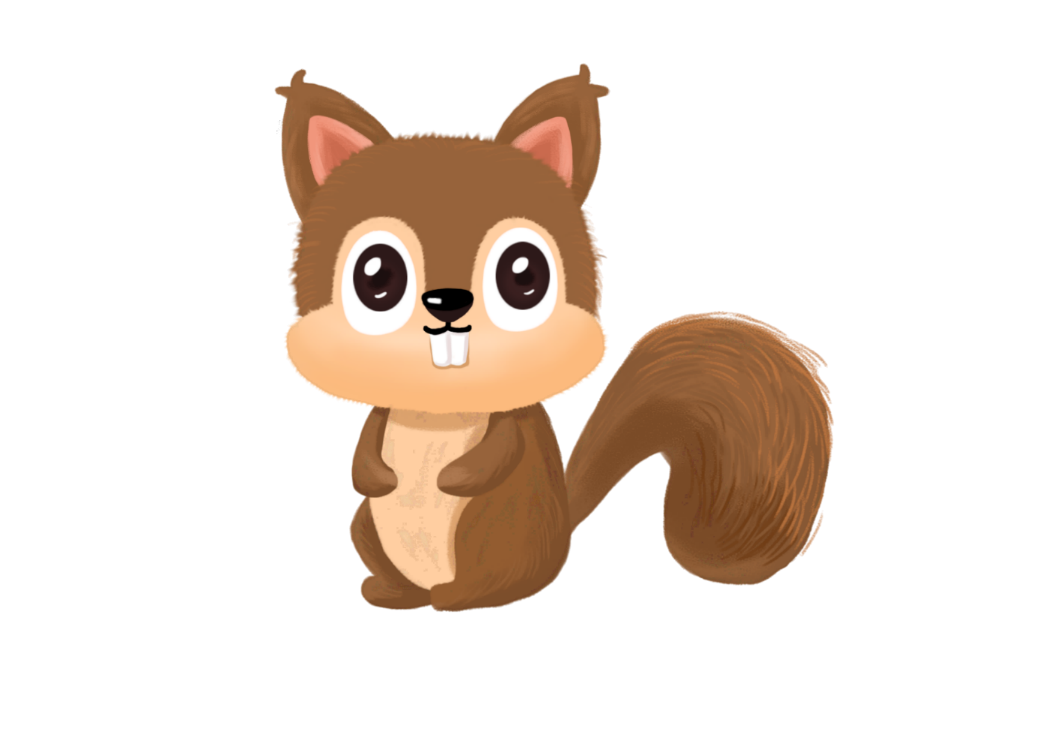 Luyện tập
Thứ năm, ngày 08 tháng 12 năm 2022
Tiếng Việt
Bài: Em mang về yêu thương
1. Tìm từ phù hợp thay cho ô vuông?
Em trai của mẹ gọi là
Em trai của bố gọi là 
Em gái của mẹ gọi là 
Em gái của bố gọi là
cậu
chú
dì
cô
Thứ năm, ngày 08 tháng 12 năm 2022
Tiếng Việt
Bài: Em mang về yêu thương
2. Tìm các từ ngữ chỉ đặc điểm trong đoạn thơ dưới đây
Bà ơi hãy ngủ				Hương bưởi hương cau
Có cháu ngồi bên			Lẫn vào tay quạt
Căn nhà vắng vẻ			Cho bà nằm mát
Khu vườn lặng im.			Giữa vòng gió thơm.
							( Quang Huy )
Thứ năm, ngày 08 tháng 12 năm 2022
Tiếng Việt
Bài: Em mang về yêu thương
3.Kết hợp cột A với cột B để tạo câu chọn viết 2 câu vào vở
mượt mà
Đôi mắt em bé
trầm ấm
Mái tóc của mẹ
đen láy
Giọng nói của bố
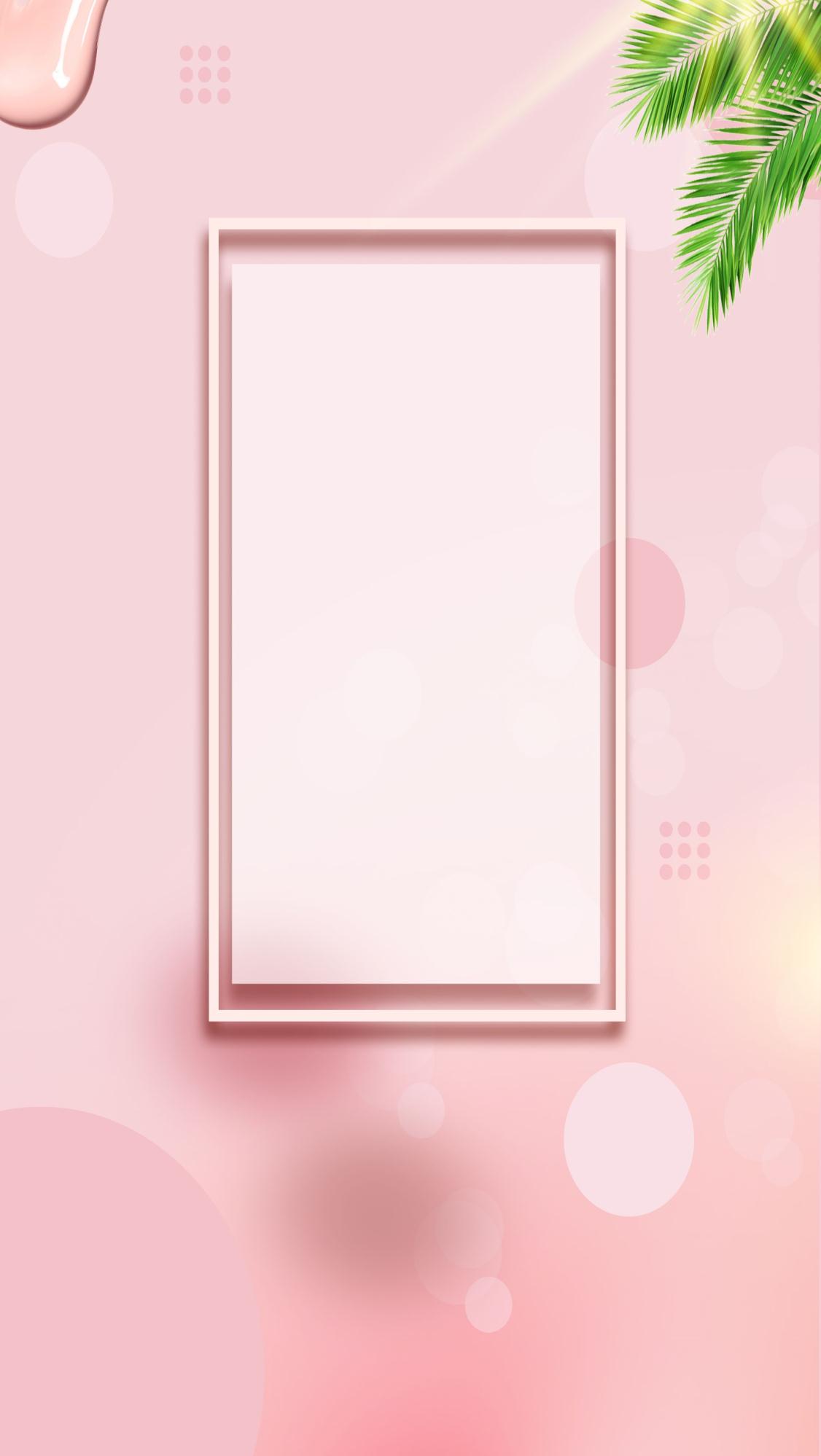 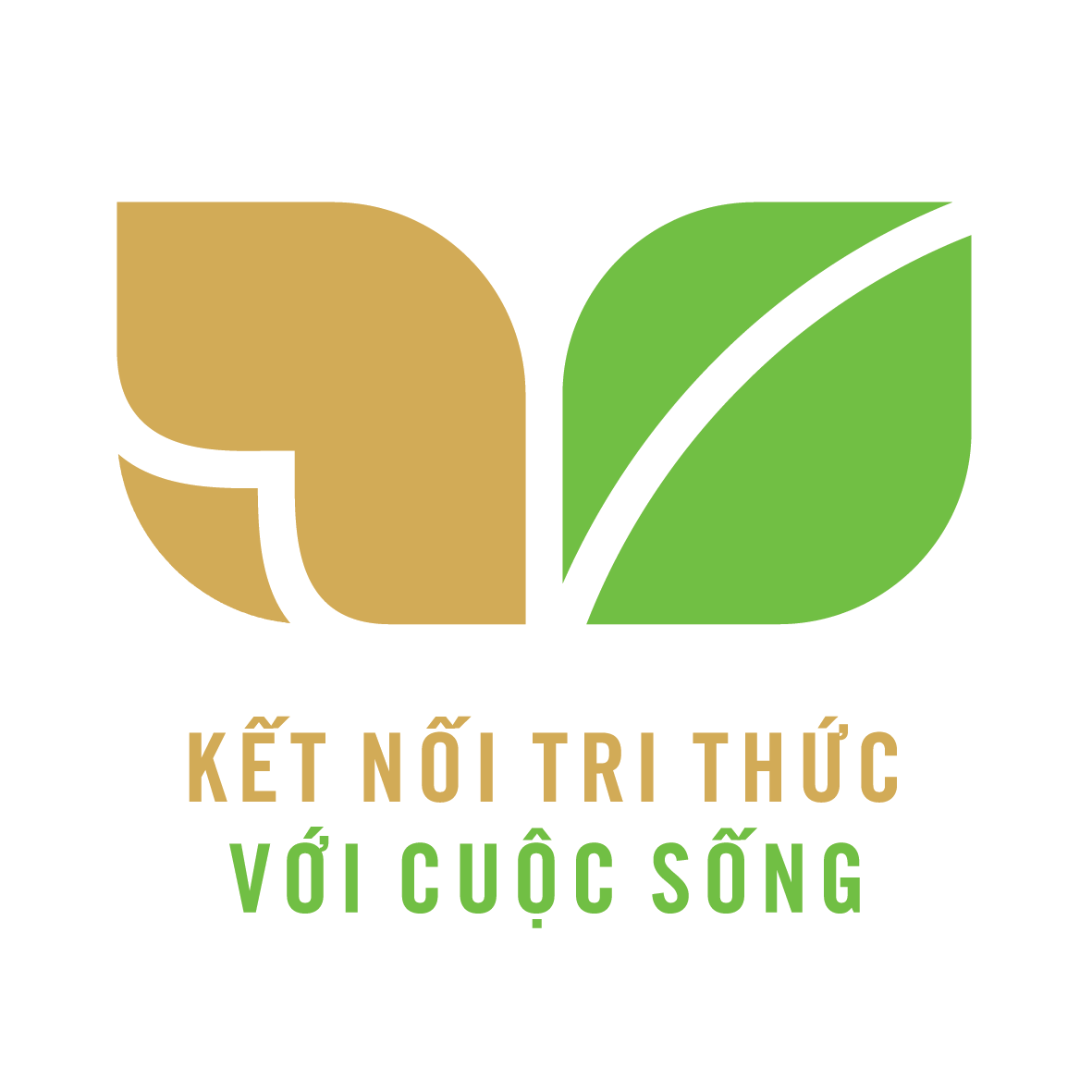 CỦNG CỐ BÀI HỌC
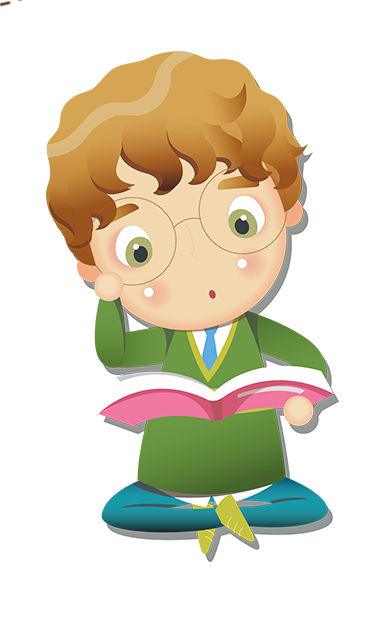